Henri THOUVENINDirecteur Grands ComptesIBM SWG France
Le Top 14
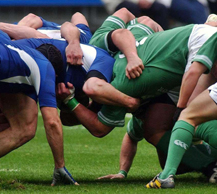 Ben… pourquoi est-il habillé…comme un cavalier d’opérette ???
Un sport de voyous….pratiqué par des gentlemen
Mais pour les partenaires…. L’idée reçue 				…c’est souvent……
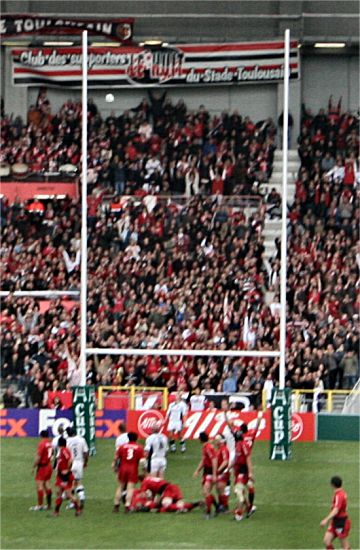 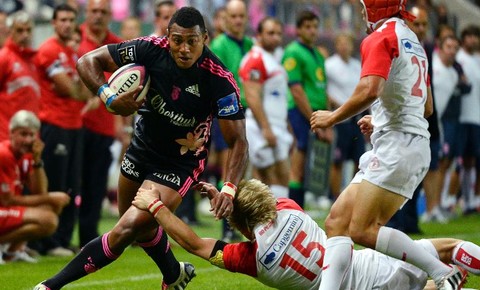 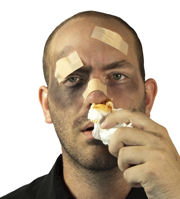 Non……………… c’est avant tout…
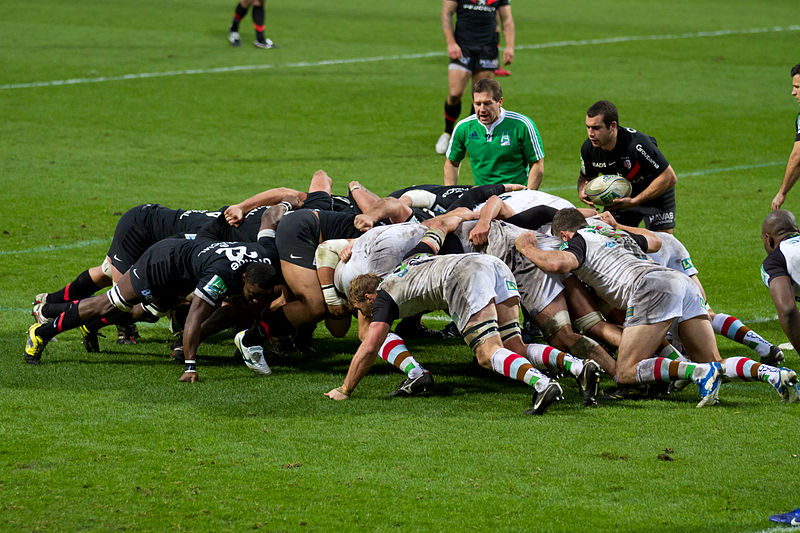 - Travail en équipe, construction du jeu, stratégie… exécution 
- Chacun son rôle et sa spécialité…. 
- Un jeu ouvert …..GBS 10 % du marché français
 Un arbitre …le bon sens…un public…. Le client

Un doute???? Merci de m’appeler : 06 33 88 82 68
Le terrain de jeu Q4….
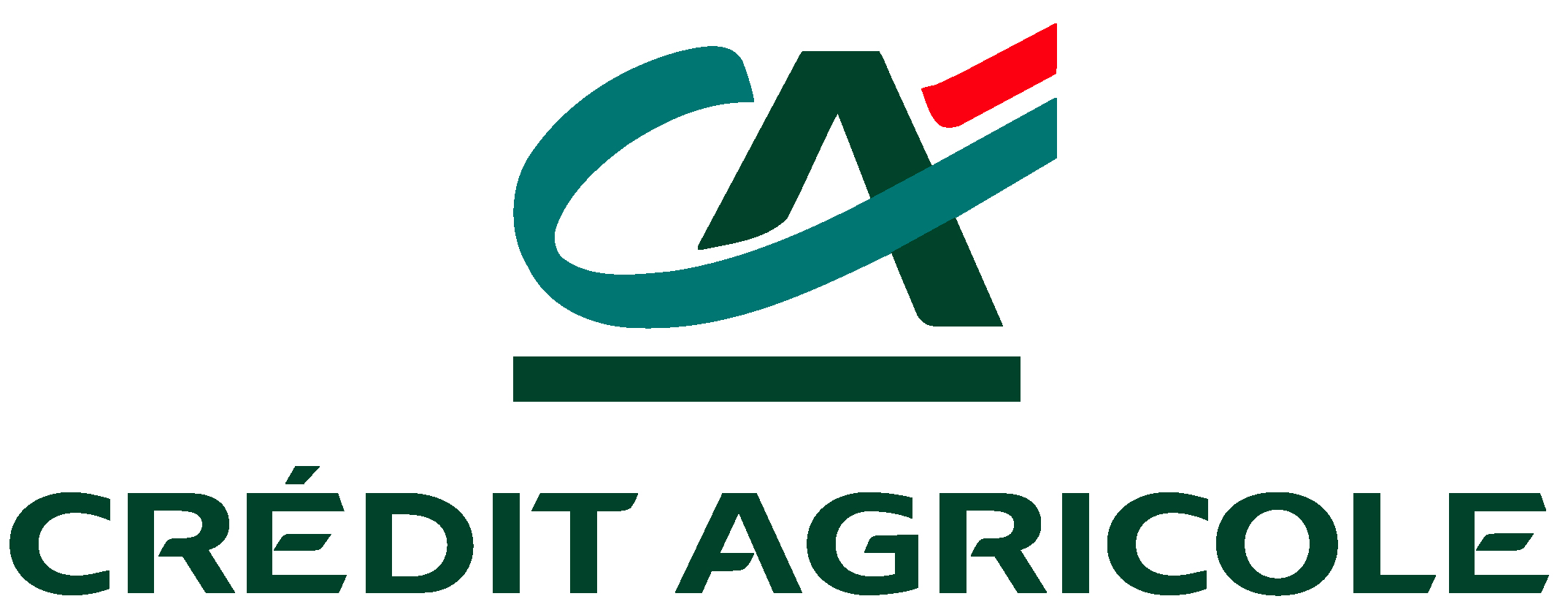 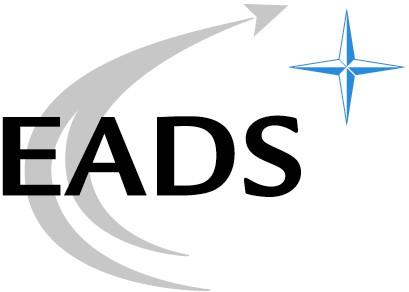 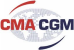 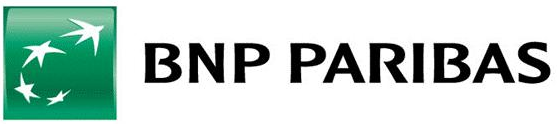 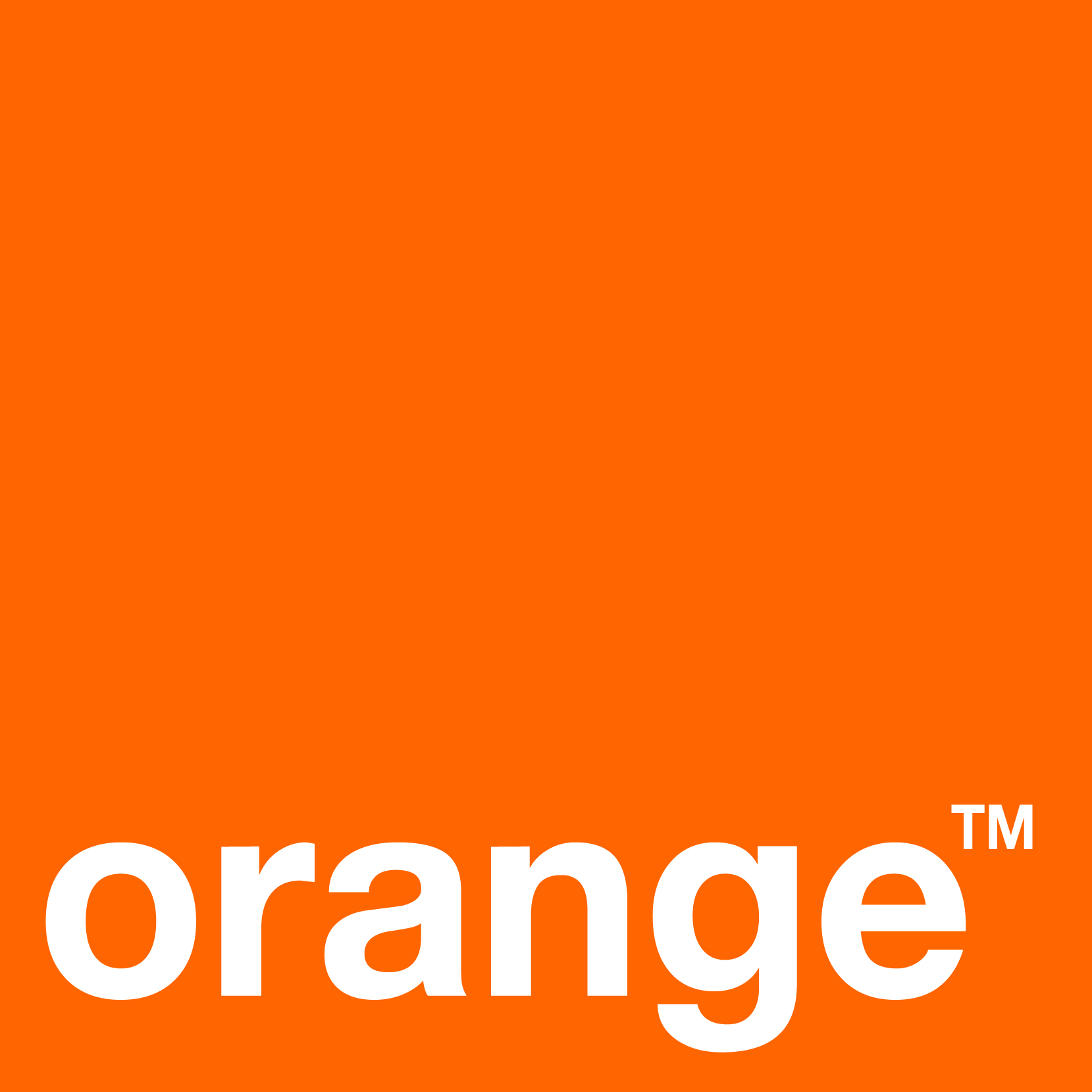 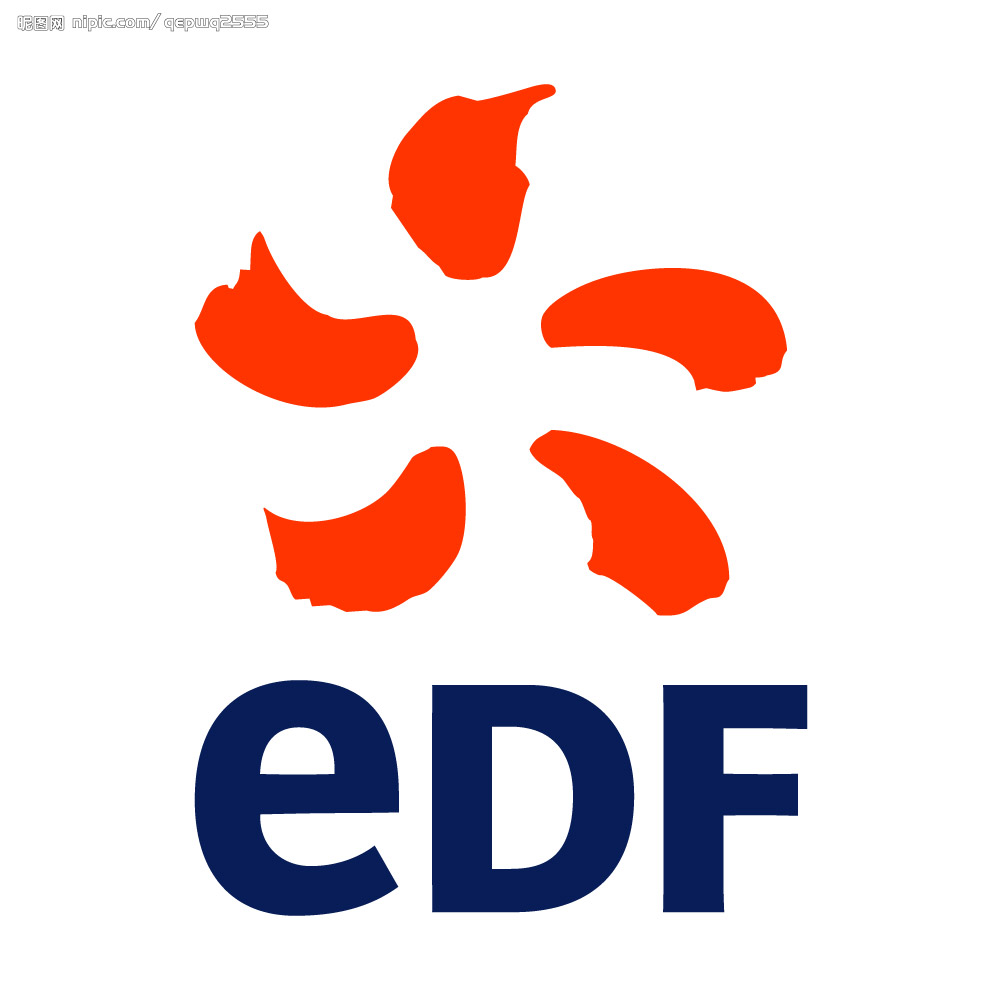 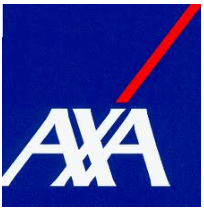 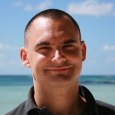 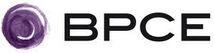 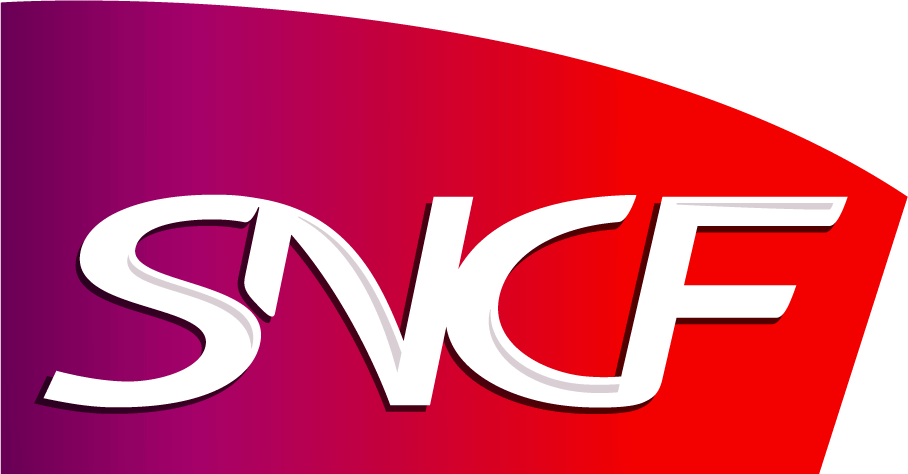 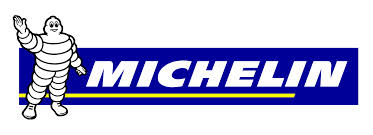 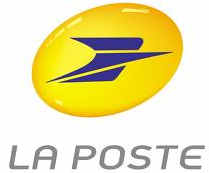 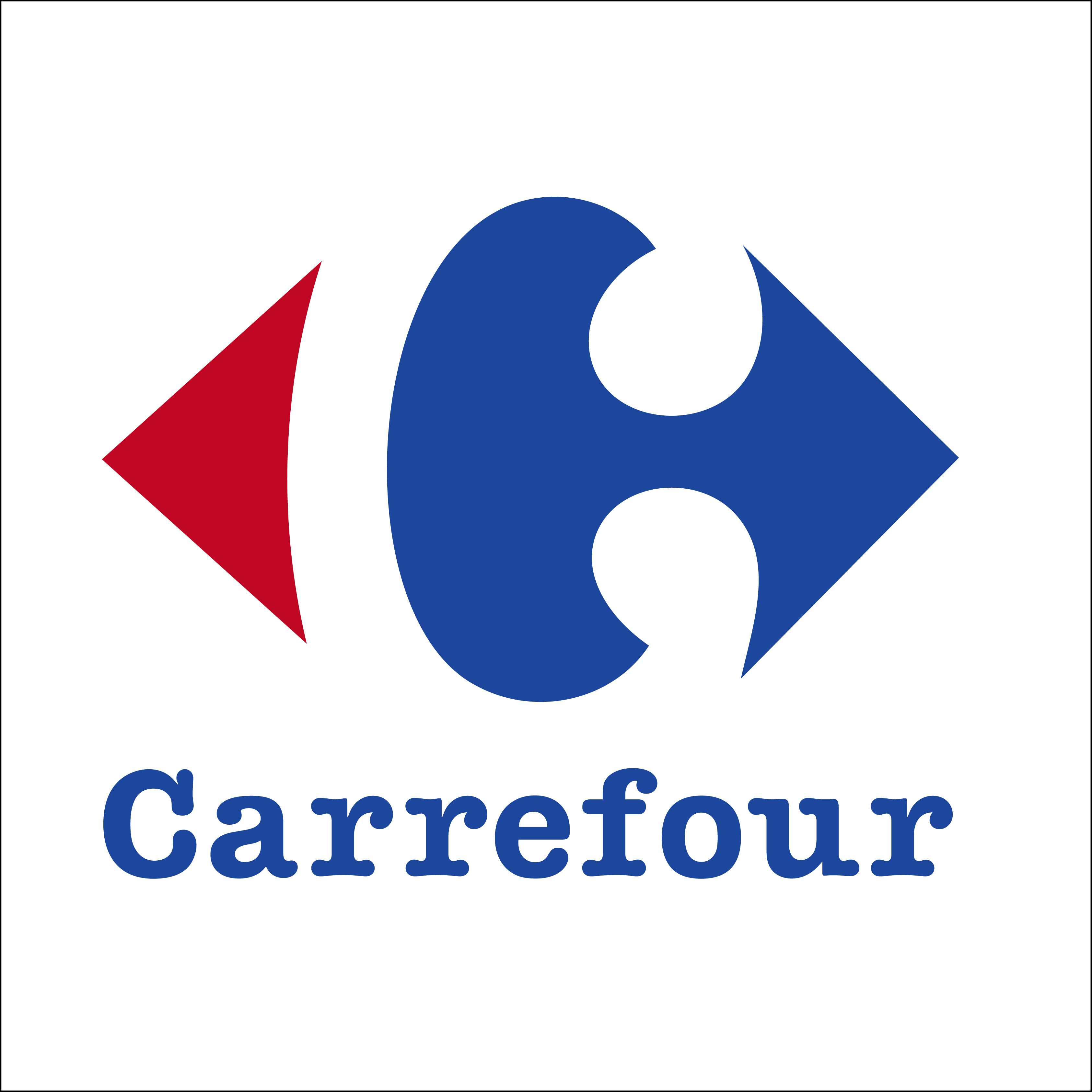 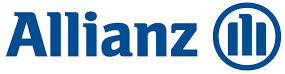 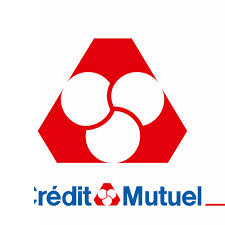 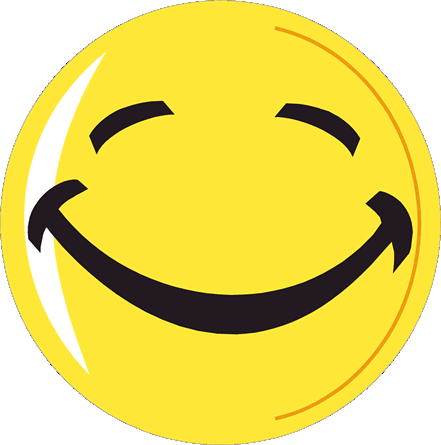 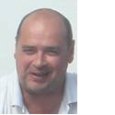 Chasles, Philippe   IBM France Coverage Software Sales Manager
0677023054
Chasles@fr.ibm.com
Reichard, Florent   IBM France Coverage Software Sales Manager
06 70 97 55 31
florent.reichard@fr.ibm.com
Q4….. La finale du tournoi des V Nations
14 grands comptes…. 12 larges deals
Des sujets innovants…. Des skills pointues
Nous ouvrons le jeu… 
Vous êtes dans le game…. Parlons-en…Now
Pour acheter votre licence :
Henri_thouvenin@fr.ibm.com 0633888268
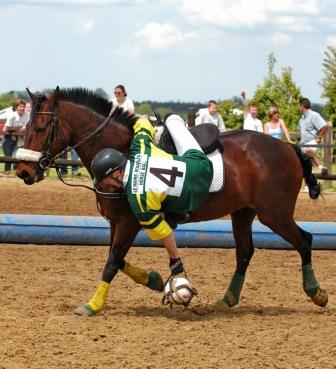